Lecture Slides for
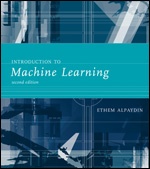 INTRODUCTION TO Machine Learning2nd Edition
ETHEM ALPAYDIN
© The MIT Press, 2010

alpaydin@boun.edu.tr
http://www.cmpe.boun.edu.tr/~ethem/i2ml2e
CHAPTER 13: Kernel Machines
Kernel Machines
Discriminant-based: No need to estimate densities first
Define the discriminant in terms of support vectors
The use of kernel functions, application-specific measures of similarity
No need to represent instances as vectors
Convex optimization problems with a unique solution
Lecture Notes for E Alpaydın 2010 Introduction to Machine Learning 2e © The MIT Press (V1.0)
3
Optimal Separating Hyperplane
(Cortes and Vapnik, 1995; Vapnik, 1995)
4
Lecture Notes for E Alpaydın 2010 Introduction to Machine Learning 2e © The MIT Press (V1.0)
Margin
Distance from the discriminant to the closest instances on either side
Distance of x to the hyperplane is

We require

For a unique sol’n, fix ρ||w||=1, and to max margin
5
Lecture Notes for E Alpaydın 2010 Introduction to Machine Learning 2e © The MIT Press (V1.0)
Margin
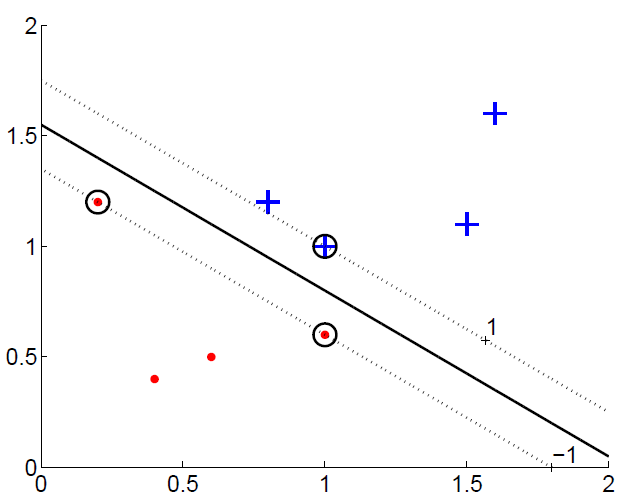 Lecture Notes for E Alpaydın 2010 Introduction to Machine Learning 2e © The MIT Press (V1.0)
6
Lecture Notes for E Alpaydın 2010 Introduction to Machine Learning 2e © The MIT Press (V1.0)
7
Most αt are 0 and only a small number have αt >0; they are the support vectors
Lecture Notes for E Alpaydın 2010 Introduction to Machine Learning 2e © The MIT Press (V1.0)
8
Soft Margin Hyperplane
Not linearly separable


Soft error


New primal is
Lecture Notes for E Alpaydın 2010 Introduction to Machine Learning 2e © The MIT Press (V1.0)
9
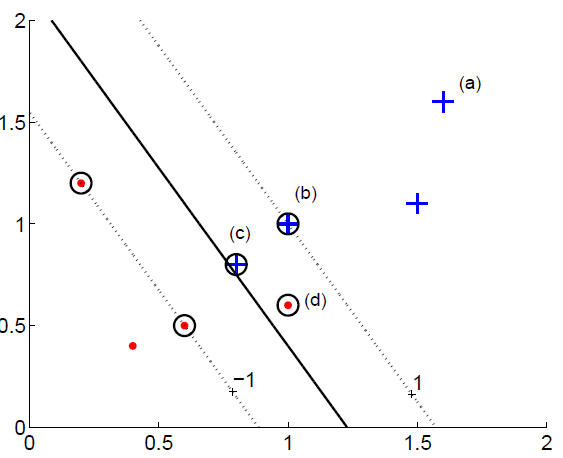 Lecture Notes for E Alpaydın 2010 Introduction to Machine Learning 2e © The MIT Press (V1.0)
10
Hinge Loss
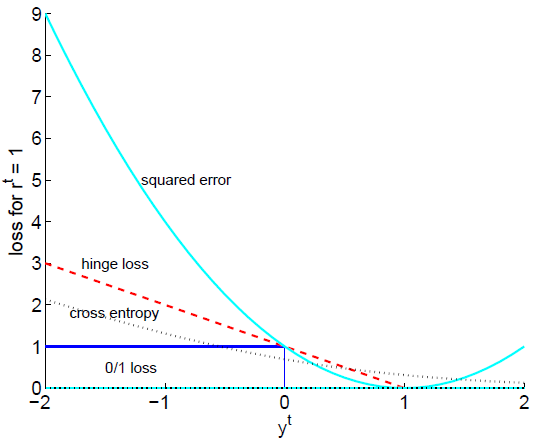 Lecture Notes for E Alpaydın 2010 Introduction to Machine Learning 2e © The MIT Press (V1.0)
11
n-SVM
n controls the fraction of support vectors
Lecture Notes for E Alpaydın 2010 Introduction to Machine Learning 2e © The MIT Press (V1.0)
12
Kernel Trick
Preprocess input x by basis functions
		z = φ(x)		g(z)=wTz  
					g(x)=wT φ(x)
The SVM solution
Lecture Notes for E Alpaydın 2010 Introduction to Machine Learning 2e © The MIT Press (V1.0)
13
Vectorial Kernels
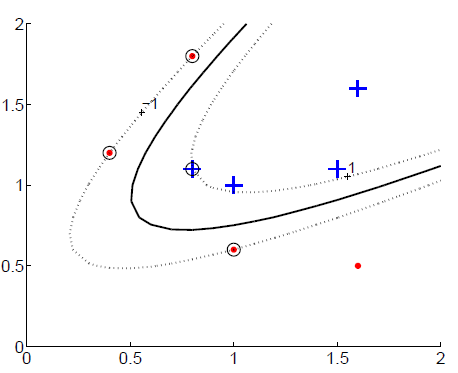 Polynomials of degree q:
Lecture Notes for E Alpaydın 2010 Introduction to Machine Learning 2e © The MIT Press (V1.0)
14
Vectorial Kernels
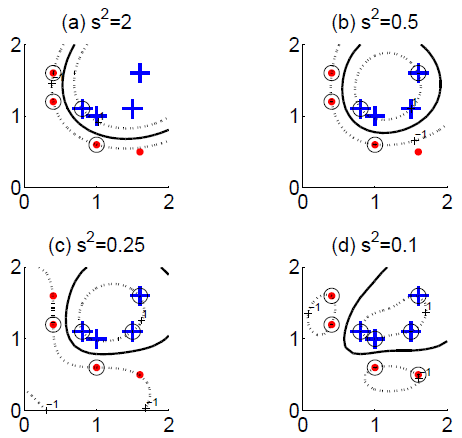 Radial-basis functions:
Lecture Notes for E Alpaydın 2010 Introduction to Machine Learning 2e © The MIT Press (V1.0)
15
Defining kernels
Kernel “engineering”
Defining good measures of similarity
String kernels, graph kernels, image kernels, ...
Empirical kernel map: Define a set of templates mi and score function s(x,mi)
	 f(xt)=[s(xt,m1), s(xt,m2),..., s(xt,mM)]
	and 
	K(x,xt)=f (x)T f (xt)
Lecture Notes for E Alpaydın 2010 Introduction to Machine Learning 2e © The MIT Press (V1.0)
16
Multiple Kernel Learning
Fixed kernel combination


Adaptive kernel combination




Localized kernel combination
Lecture Notes for E Alpaydın 2010 Introduction to Machine Learning 2e © The MIT Press (V1.0)
17
Multiclass Kernel Machines
1-vs-all
Pairwise separation
Error-Correcting Output Codes (section 17.5)
Single multiclass optimization
Lecture Notes for E Alpaydın 2010 Introduction to Machine Learning 2e © The MIT Press (V1.0)
18
SVM for Regression
Use a linear model (possibly kernelized)
			f(x)=wTx+w0
Use the є-sensitive error function
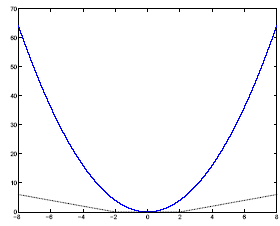 Lecture Notes for E Alpaydın 2010 Introduction to Machine Learning 2e © The MIT Press (V1.0)
19
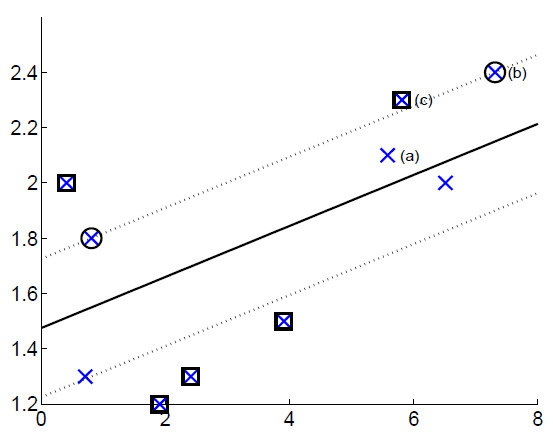 Lecture Notes for E Alpaydın 2010 Introduction to Machine Learning 2e © The MIT Press (V1.0)
20
Kernel Regression
Polynomial kernel
Gaussian kernel
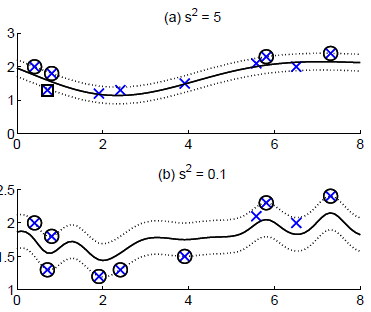 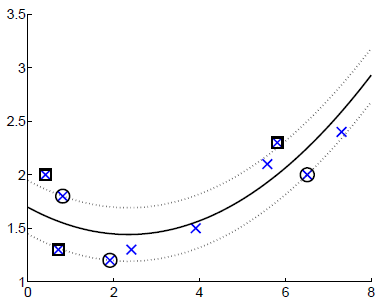 Lecture Notes for E Alpaydın 2010 Introduction to Machine Learning 2e © The MIT Press (V1.0)
21
One-Class Kernel Machines
Consider a sphere with center a and radius R
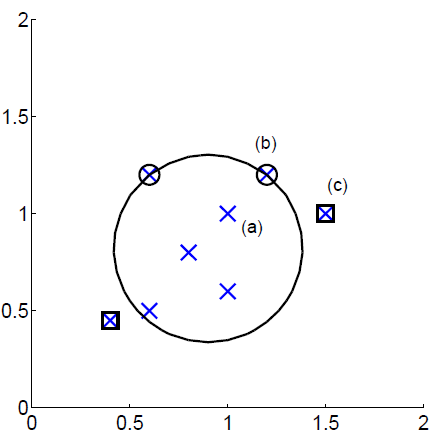 Lecture Notes for E Alpaydın 2010 Introduction to Machine Learning 2e © The MIT Press (V1.0)
22
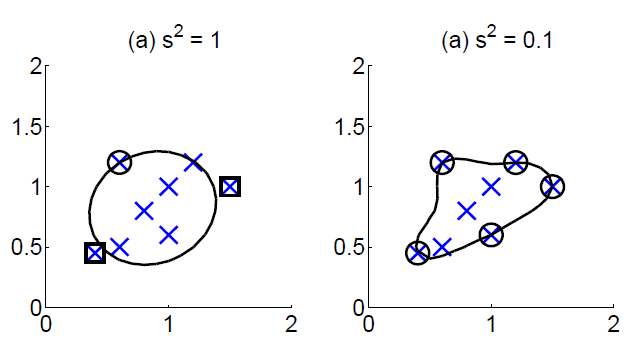 Lecture Notes for E Alpaydın 2010 Introduction to Machine Learning 2e © The MIT Press (V1.0)
23
Kernel Dimensionality Reduction
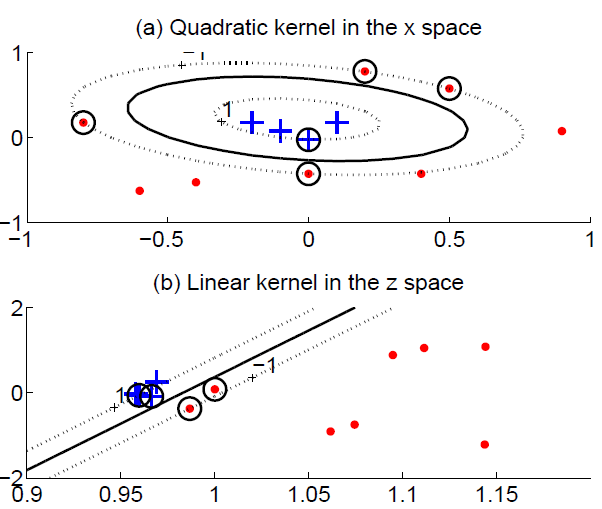 Kernel PCA does PCA on the kernel matrix (equal to canonical PCA with a linear kernel)
Kernel LDA
Lecture Notes for E Alpaydın 2010 Introduction to Machine Learning 2e © The MIT Press (V1.0)
24